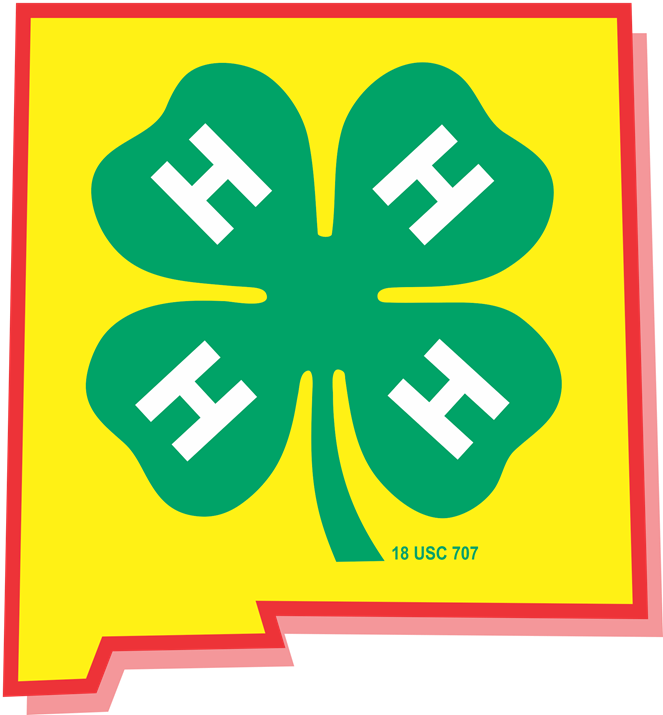 New Mexico 4-H 101
Part 1
Welcome to New Mexico 4-H
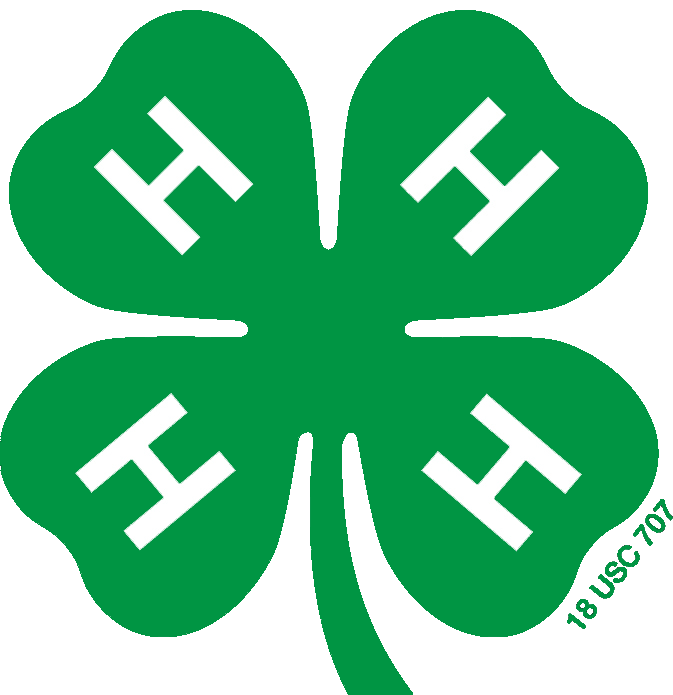 Research
Teaching
Service
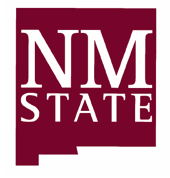 Under the Morrill Act of 1862, New Mexico College of Agriculture and Mechanical Arts was designated as the state’s land-grant institution and today is known as New Mexico State University.  New Mexico State University is dedicated to teaching, research, and service.
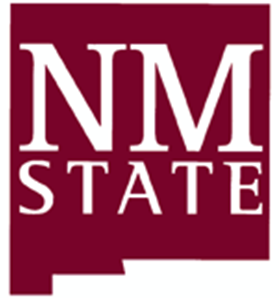 There are over 100 Land Grant Universities in the country.
In 1914 the Smith-Lever Act passed which created the Cooperative Extension Service. This Act conveys knowledge from the NMSU College of Agricultural, Consumer and Environmental Sciences to the people and needs of the people to the NMSU College of Agricultural, Consumer, and Environmental Sciences. The Cooperative Extension Service does this through its many programs offered by the county/tribal extension agent in every New Mexico county.
Service
New Mexico has an office in every county
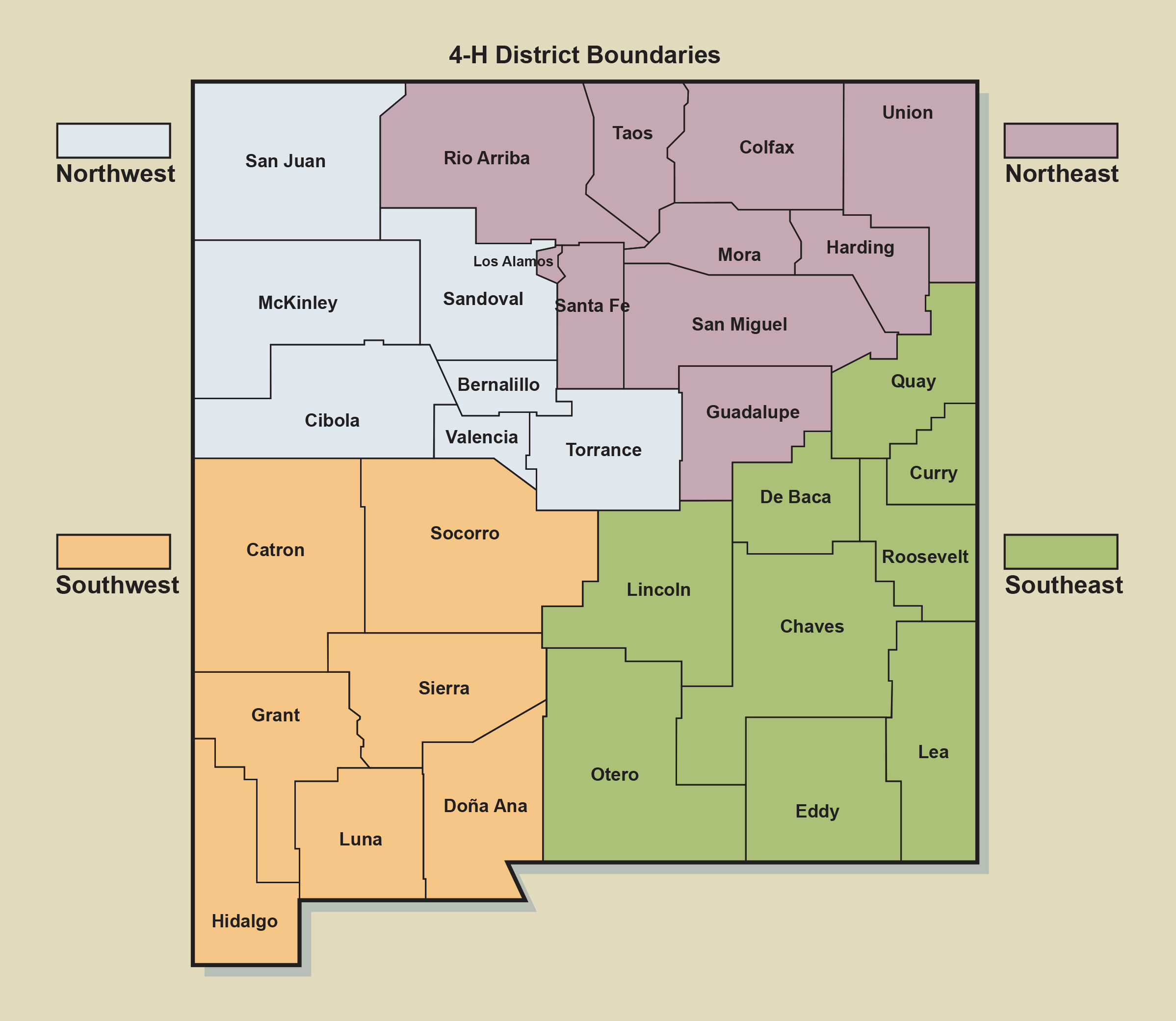 [Speaker Notes: 4-H Districts]
The Cooperative Extension Service provides the people of New Mexico, and the greater USA, with practical, research-based knowledge and programs to improve their quality of life. 
 
New Mexico Cooperative Extension Service offices are found in all 33 counties, and are a part of the NMSU College of Agricultural, Consumer, and Environmental Sciences.
Program areas include 4-H Youth Development, Agriculture and Natural Resources, Family and Consumer Sciences and many other programs to improve the quality of life.
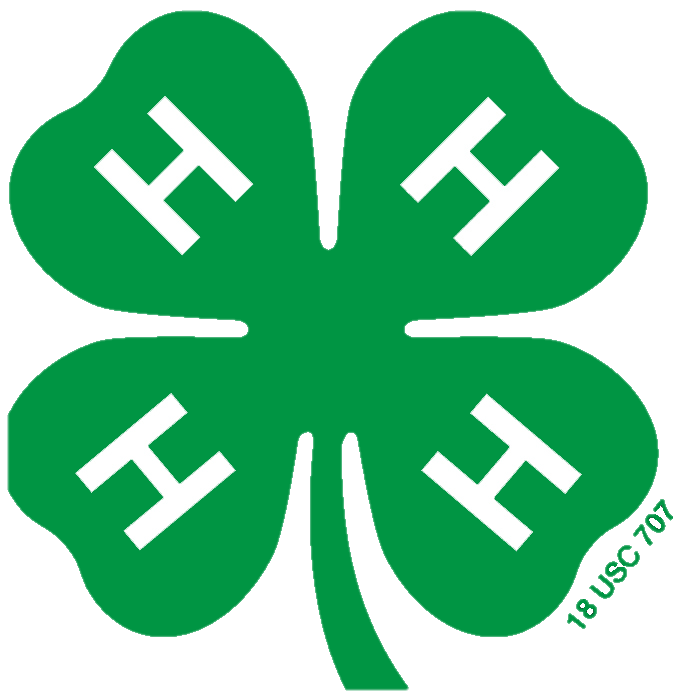 4-H is the youth development program of the Cooperative Extension Service. 
It is the largest youth organization in the world.
4X
2X
2X
2X
2X
The Positive Development of Youth:  Comprehensive Findings From the 4-H Study of Positive Youth Development.  Richard M. Lerner, Jacqueline V. Lerner and Colleagues.  Institute for Applied Research in Youth Development. Tuffs University. 2002-2010
[Speaker Notes: Script notes:
4-H has a unique hands-on approach that gives youth the opportunity to learn by doing and build life skills.
4-Hers are:
More likely to give back to their communities
More likely to make healthier choices
More likely to participate in STEM activities
More likely to be civically active
More likely to participate in science activities outside of school time]
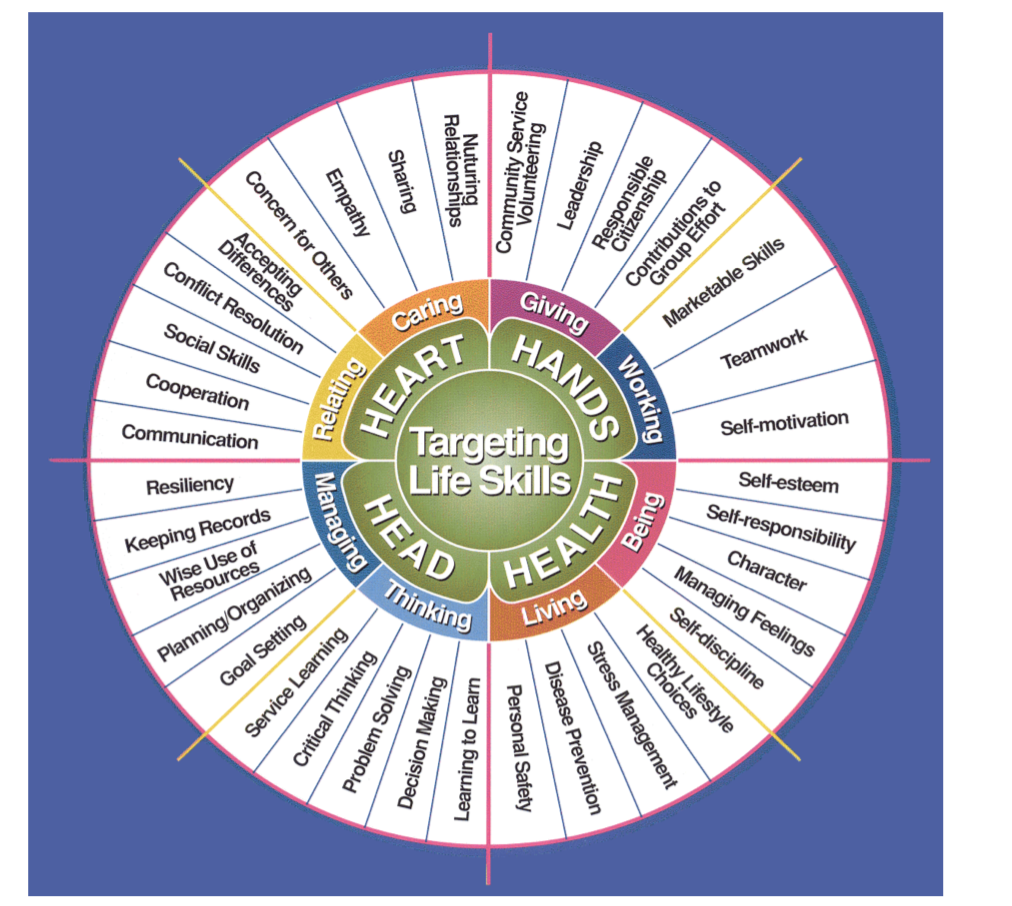 [Speaker Notes: Script notes:
4-H teaches life skills such as leadership, public speaking, decision making, empathy and many more.]
The mission of the New Mexico 4-H Youth Development Program  is to provide youth the opportunities to acquire leadership, citizenship, and life skills. New Mexico 4-H programs are based on the four concepts of positive youth development which are belonging, mastery, independence, and generosity.
“I like helping my community. It is important.”
 John, Age 7, Dona Ana County Cloverbud
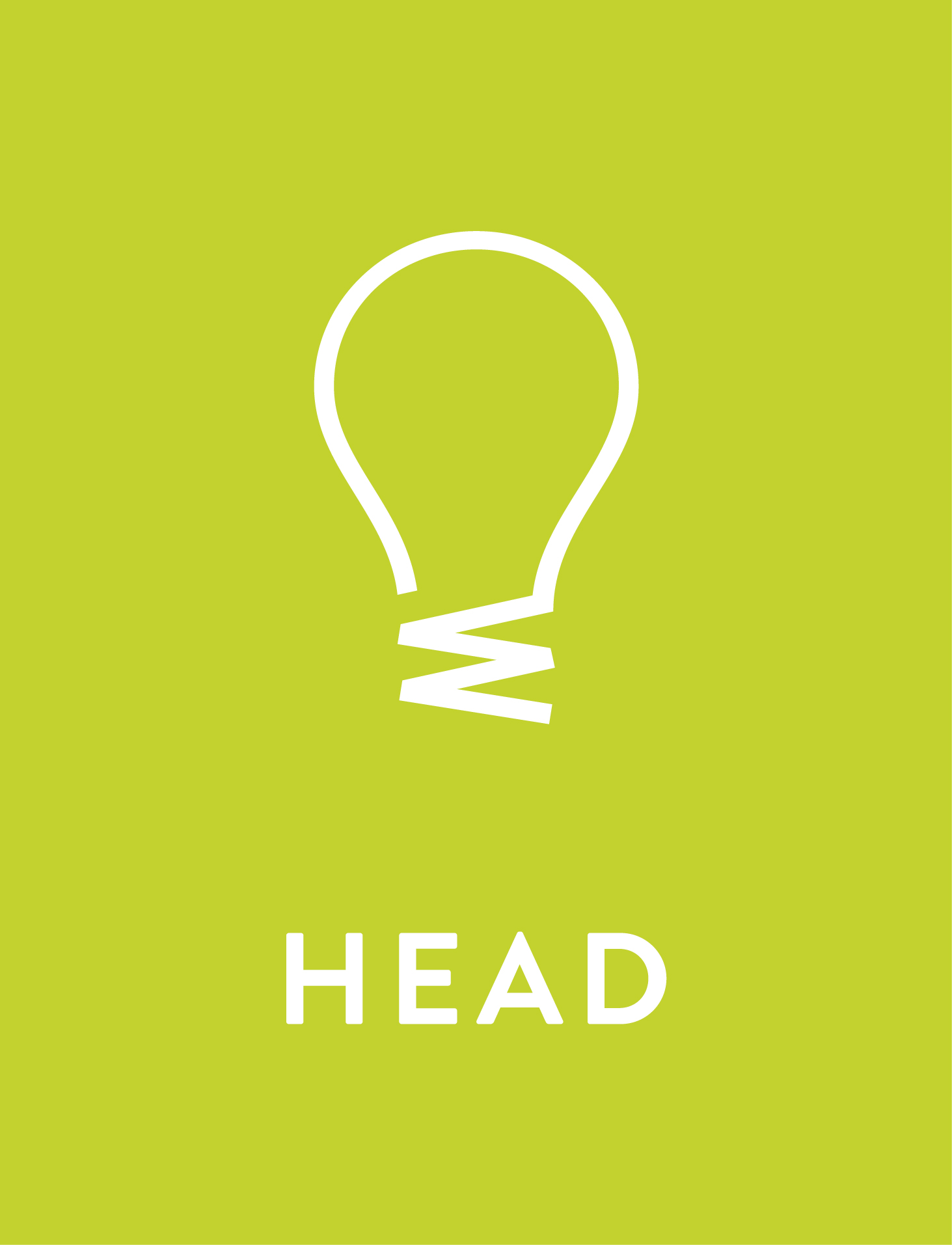 “I learned how to speak in front of people when I gave my demonstration. I learned about leadership, responsibility, taking care of animals, working hard and helping others in my community.”
Aubry, Age 10, Eddy County Novice
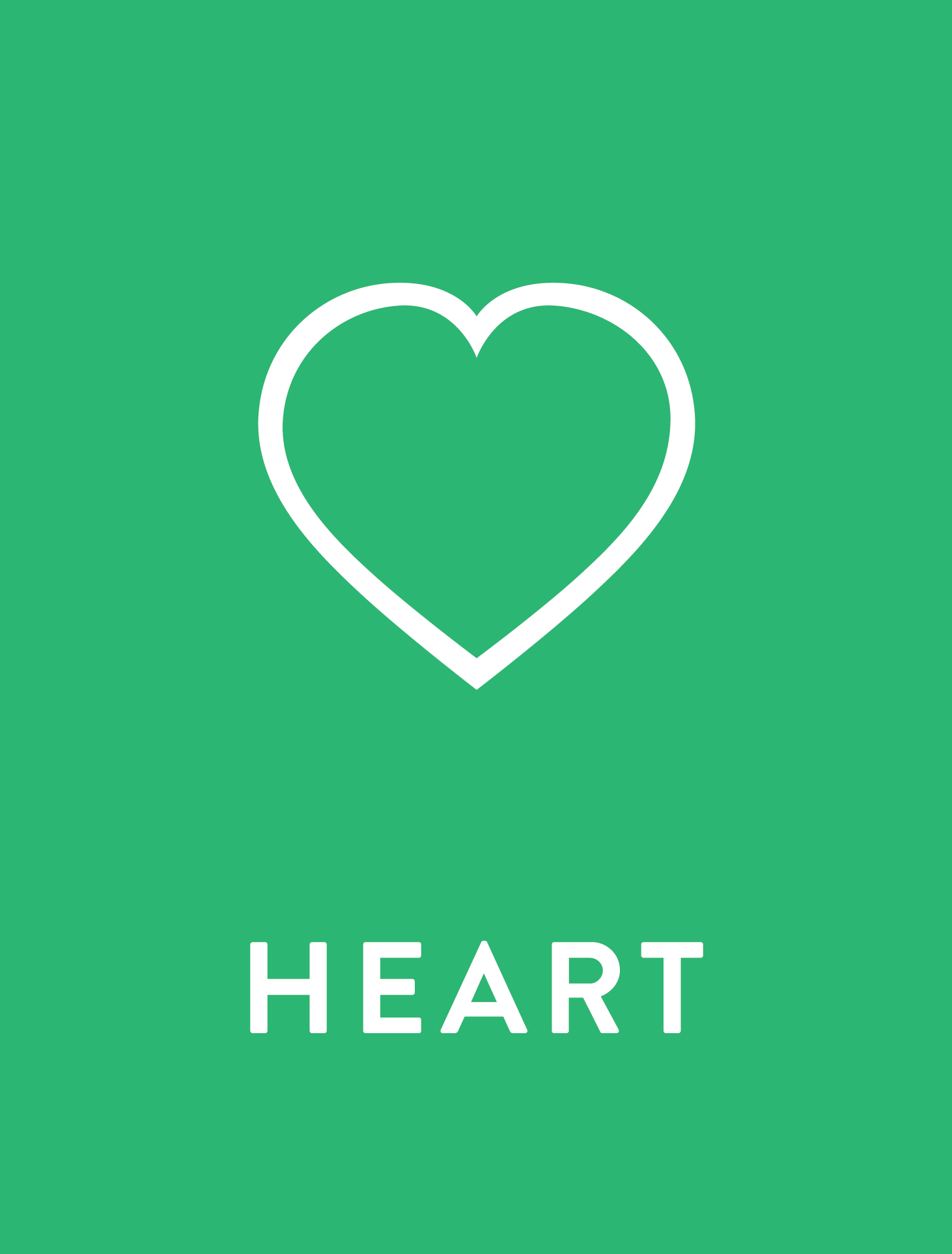 “Being a county diplomat has increased my leadership skills and my level of 4-H activities. It has improved my ability to interact with people I have never met before without getting nervous.”
Colton, Age 12, Valencia County Junior
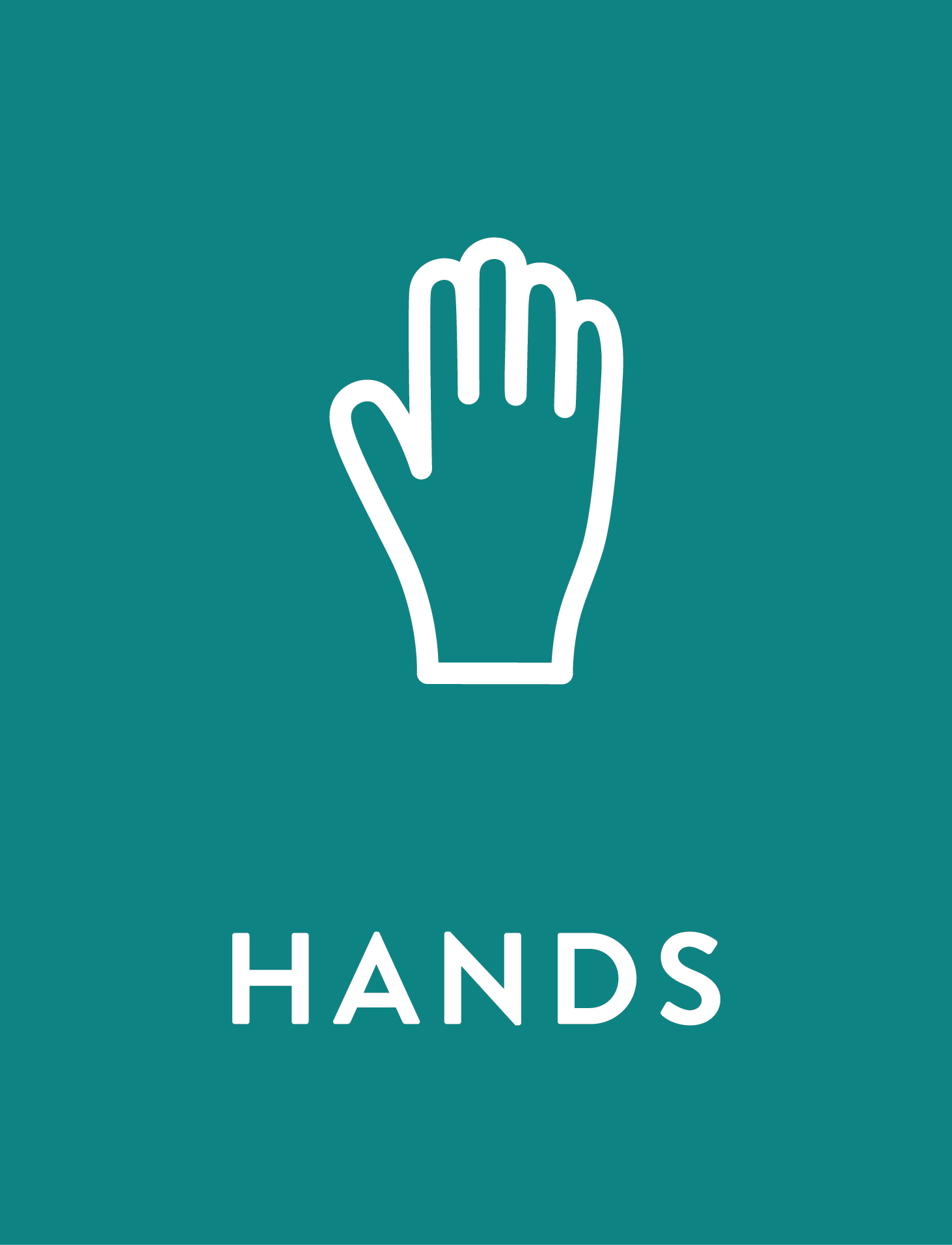 “I have learned to be detailed oriented, manage my time and keep records. These skills have helped me to become self-motivated, independent, organized and confident.”
Hallie, Age 16, Rio Arriba County Senior
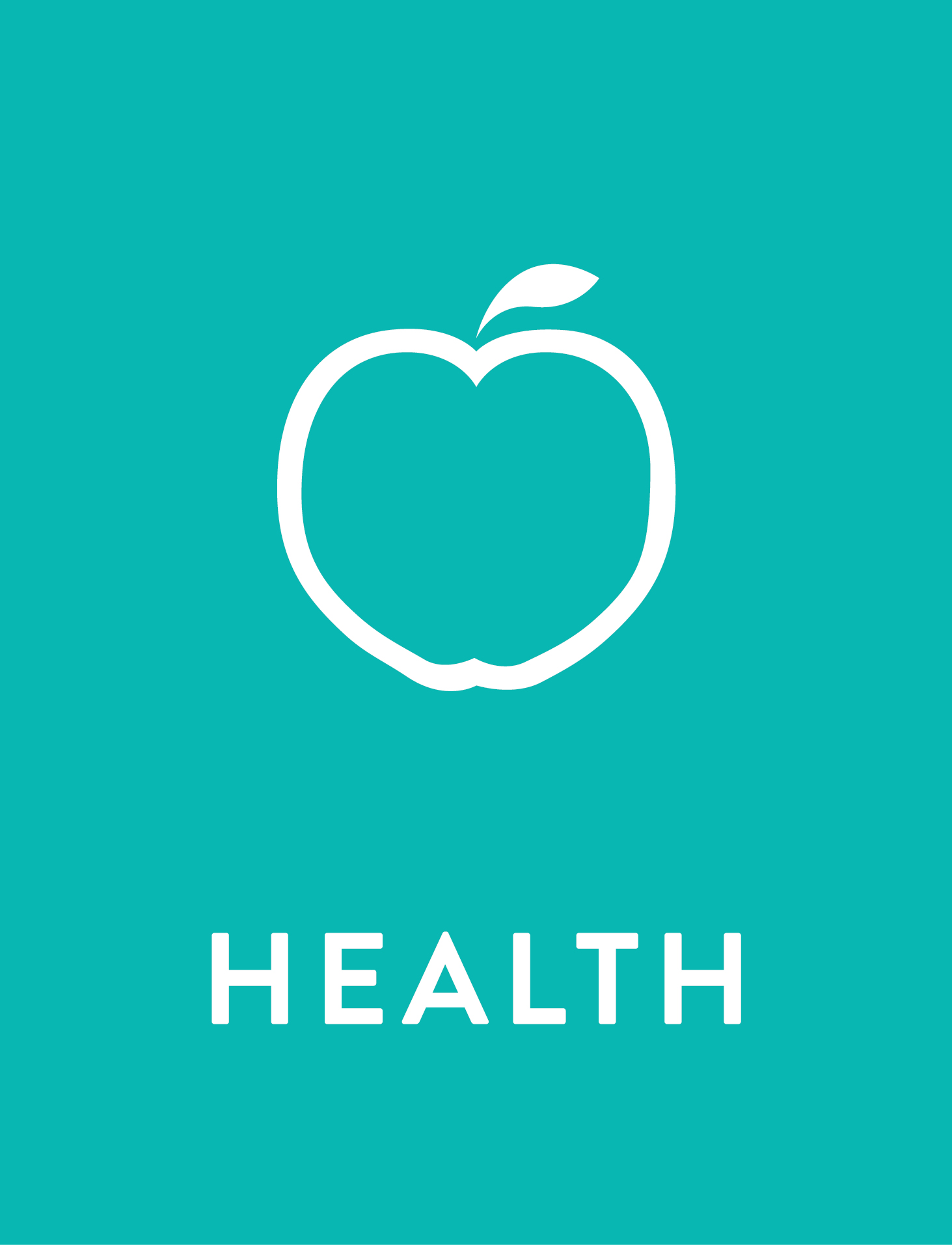 "NM 4-H Success Stories:  Annual Report 2017”
To learn more about New Mexico 4-H continue to module:  
New Mexico 4-H 101 - Part 2